Краса людського тіла
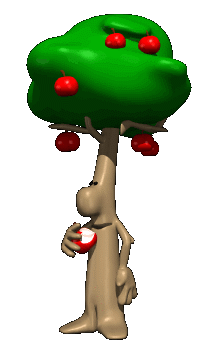 Що ми можемо і повинні робити щодня
Навіть тваринка розуміє!
Як правильно прокидатися та вставати з ліжка
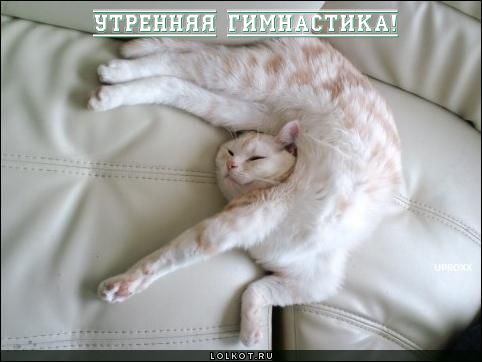 Зроби висновок:
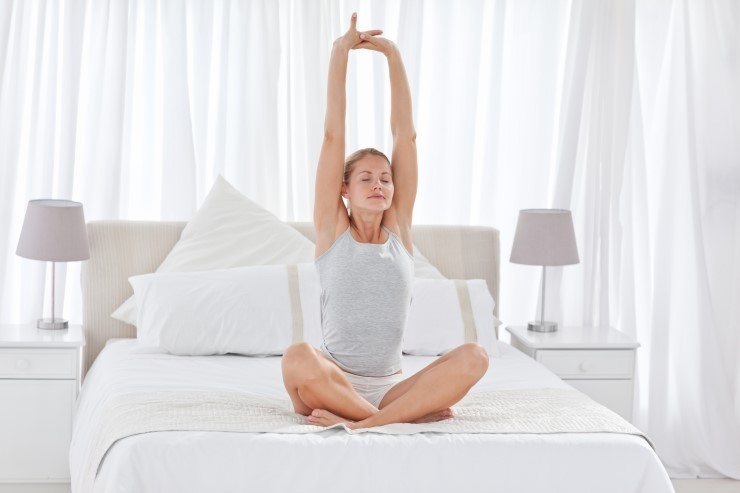 Порівняй!
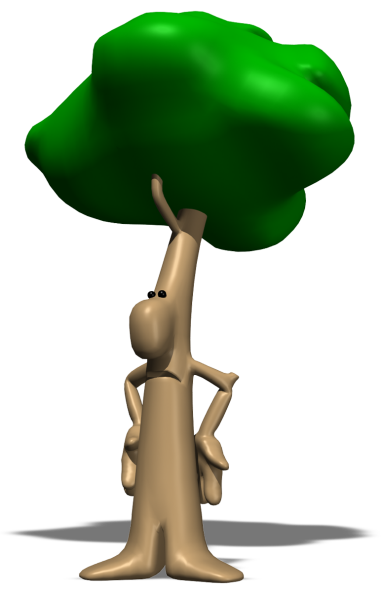 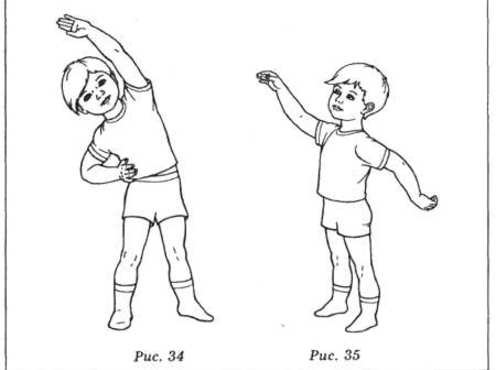 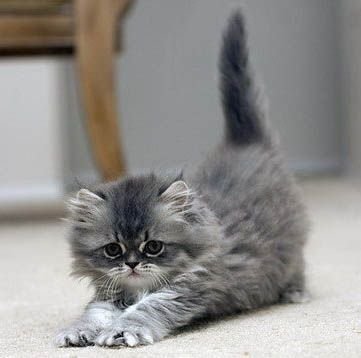 Комплекс ранкової гімнастики
Обирай вправи для різних груп м'язів
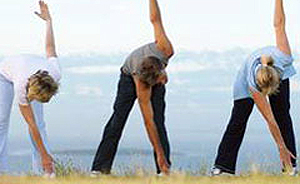 Під час виконання вправ слідкуй за поставою!
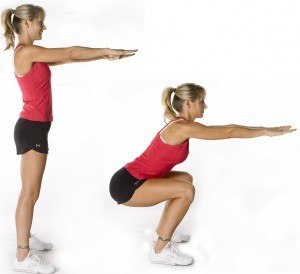 Обери собі спортивну секцію за вподобою
Футбол
Плавання
Боротьба
Легка атлетика
Танці
Шахи